ランダムでないとだめである
かたよりの小さい集まりから，十分多くとる
○
十分多くとるが，かたよりの大きい集まりからとる
×
×
かたよりの小さい集まりからとるが，少ししかとらない
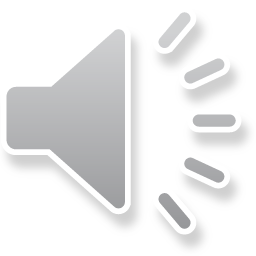 [Speaker Notes: 第１回の授業では池にすむ魚の平均体重を調べるために，池の中の魚の一部を捕獲して，そこから推測することの是非について論じました．このように部分（統計学では標本という）から全体（母集団という）を推測することはよく行われることです．この場合，かたよりの小さい集まりから十分とらないと標本が母集団とは大きく異なってしまいます．]
標本抽出はランダムに・・・（ガラガラ）
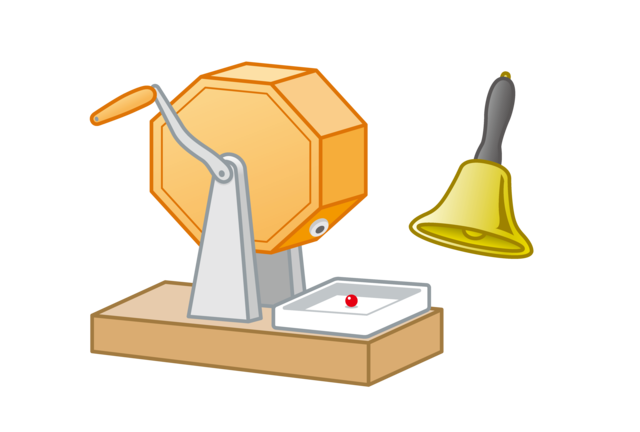 しかし，無作為（ランダム）な標本抽出は簡単ではない
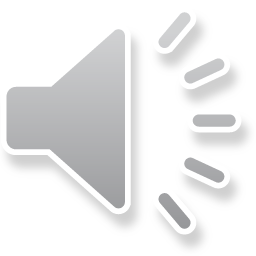 [Speaker Notes: したがって，標本をとるには無作為にとるのが理想です．イメージとしてはこのようながらがらに母集団を全部入れて，よく混ぜて，出てきた標本を調査するのがよいでしょう．しかし，無作為な標本抽出は原理的には考えられても実際に行うのは簡単ではありません．次に例をあげて考えてみましょう．]
部分（標本）から全体（母集団）を推測
池の魚全部（母集団）について何か（体重など）知りたい

しかし，全部調べないで，その一部分だけ（標本）を調べることで全体（母集団）を推測したい

部分から全体を推測するのにはどのような危険性があるか？
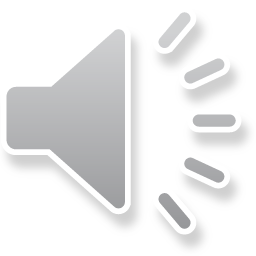 [Speaker Notes: 第１回の授業では池にすむ魚の平均体重を調べるために，池の中の魚の一部を捕獲して，そこから推測することの是非について論じました．このような池の中の魚から無作為に取り出すにはどうしたらよいでしょうか？釣り針にかかった魚を調べる・・・しかし，釣り針を仕掛ける場所によって引っかかる魚も違うでしょうし，そもそも釣り針に興味を示さない魚は除外されてしまいます．それでは網を水の中でかき回す．それでも水中の網の高さによって，そこにいる魚ばっかりあるいは水面に近い魚ばかりを捕獲するかもしれません．それでは次に
部分から全体への一般化はどれほど危険を伴うことでしょうか？以下の例を考えてみましょう．]
部分（標本）から全体（母集団）を推測
例：クロールのタイムがほぼ同等であった日本人の15歳の男子40人を均等に2つのグループに分け，一方の20人に新しいクロールの教え方を適用したところ，従来の教え方を適用したグループ20人よりも50mのタイムが向上した．
どこまで推論を拡張してよいか？
たとえば，①　日本人の15歳の男子全体，
②　日本人の13～16歳の男子全体，③　日本人の15歳男女とも，④　日本人男子全体，⑤　アメリカ人の15歳の男子全体，
⑥　砂漠に住む15歳の男子全体，⑦　すべての人間・・・
                                                                   に適用できるだろうか？
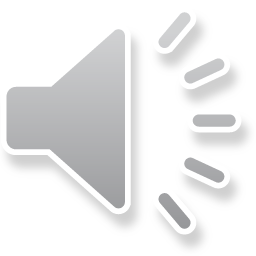 [Speaker Notes: 部分（標本）から全体（母集団）を推測する例として，クロールのタイムがほぼ同等であった日本人の15歳の男子40人を均等に2つのグループに分け，一方の20人に新しいクロールの教え方を適用したところ，従来の教え方を適用したグループ20人よりも50mのタイムが向上したという調査結果を考えてみましょう．このような調査結果をみて，人によってはすべての人間にもこの方法が使えるはずと決めるかもしれません．極めて慎重な人はこのときの日本人の15歳の男子にしか通用しない，来年の日本男子15歳は，ますますジャンクフード依存症になって，栄養条件も異なるだろうし，エアコンなどで過保護になっているから，同じ母集団ではなく，この実験はもう来年は通用しないというかもしれません．どれが正しいかという答えは実はありません．専門家はこれまでの経験やデータの蓄積から，このぐらいの範囲まではこの実験は適用できそうだと判断しますが，専門家はふつうできるだけ広い範囲で応用できると主張したくなるので，そこに危険があるわけです．さてみなさんはこの実験がどのくらいの範囲まで適用できると思いますか．たとえば，①　日本人の15歳の男子全体，
②　日本人の13～16歳の男子全体，③　日本人の15歳男女とも，④　日本人男子全体，⑤　アメリカ人の15歳の男子全体，
⑥　砂漠に住む15歳の男子全体，⑦　すべての人間・・・に適用できるでしょうか？
答えはありませんから，自由に考えてみてください．自分の答えをプリントに書いてください．次回の授業でグループで議論する材料とします．]
部分（標本）から全体（母集団）を推測
例：駆け出しの研究者であるA君は宍道湖の北東の岸辺でシジミを20匹，一度に網で捕まえて，それを10匹ずつに分けた．一方に薬Aを与え，一方には対照として何も与えなかった．その結果，薬Aを与えた方が成長がよかった．
どこまで推論を拡張してよいか？
たとえば，①　宍道湖すべてのヤマトシジミ，
②　日本のヤマトシジミ，③　日本のシジミ類，④　日本の貝類，
⑤　アジアのシジミ類，　⑥　世界の貝類，⑦　すべての生物
⑧　火星で陸上養殖したヤマトシジミ                                                             に適用できるだろうか？　いろいろ想像してみよう．
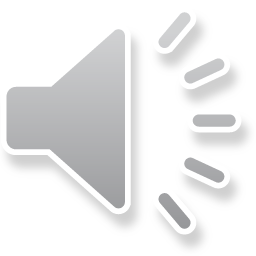 [Speaker Notes: もうひとつ考えてみましょう．駆け出しの研究者であるA君は宍道湖の北東の岸辺でシジミを20匹，一度に網で捕まえて，それを10匹ずつに分けました．一方に薬Aを与え，一方には対照として何も与えませんでした．その結果，薬Aを与えた方が成長がよくなりました．この実験結果はどこまで拡張できるでしょうか？始めて研究結果を出したA君はこれ一回の実験ですべてのシジミに適用できると思い込んでいます．みなさんも研究者になったつもりで考えてみてください．たとえば，①　宍道湖すべてのヤマトシジミ，②　日本のヤマトシジミ，③　日本のシジミ類，④　日本の貝類，⑤　アジアのシジミ類，　⑥　世界の貝類，⑦　すべての生物⑧　火星で陸上養殖したヤマトシジミに適用できるだろうか？　いろいろ想像してみましょう．①～⑧以外にも適用できるものがないかも考えましょう．自分の答えをプリントに書いてください．次回の授業でグループで議論する材料とします．]
記述統計と推測統計
（　　　　　　　　）統計
記述
観測値を要約し，記述するための方法
（　　　　　　　　）統計
推測
観測値を推定や予測をするための基礎として用いる方法．
すなわちこれまでに観測されていない状況について推測する方法
農学研究ではおもに推測統計に興味が置かれる．では記述統計と推測統計の違いは対象をどうとらえることによって生じるのか？
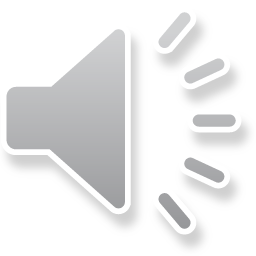 [Speaker Notes: 統計には２種類あります．記述統計といって，観測値を要約し，記述するための方法が記述統計です．人口調査をしたり，家畜の体重を量ったりするだけでしたら，記述統計です．しかし，ふつうわたしたちは統計を使って，何か新しいことを考えるようとします．このような統計を推測統計といいます．推測統計とは，観測値を推定や予測をするための基礎として用いる方法．すなわちこれまでに観測されていない状況について推測する方法です．農学研究ではおもに推測統計に興味が置かれます．では記述統計と推測統計の違いは対象をどうとらえることによって生じるのでしょうか？]
記述統計か推測統計か？
①　日本の人口は2004年現在，１億２千万人強である
②　日本の人口は2050年には１億人になる
③　大山に2007年2月1日に29cmの降雪があった
④　大山には冬，雪が降る
⑤　この風邪薬はよく効く
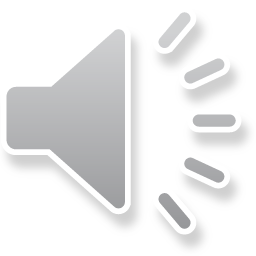 [Speaker Notes: ではこれから述べるものは記述統計でしょうか，推測統計でしょうか．自分の考えをプリントに書き込んでください．答えあわせは次回の授業で行います．①　日本の人口は2004年現在，1億2千万人強である．これは記述統計でしょうか？あるいは推測統計でしょうか？②　日本の人口は2050年には1億人になる．③　大山に2007年2月1日に29cmの降雪があった．④　大山には冬，雪が降る．　　　　　　　　　　　　　　⑤　この風邪薬はよく効く．]
記述統計か推測統計か？
⑥　この肥料をブロッコリーに施肥したところ，
　　ビタミンＣが50％増加した
⑦　この肥料はブロッコリーの品質を向上させる
記述統計とは標本をまとめたり，記述したりするためのものである．

これに対して推測統計は，標本に基づき，より広い母集団に対して推定，推測を行うためのものである．
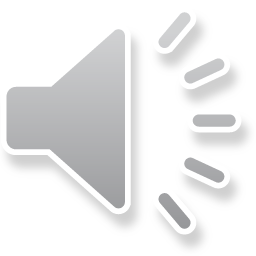 [Speaker Notes: ⑥　この肥料をブロッコリーに施肥したところ，ビタミンＣが50％増加した．⑦　この肥料はブロッコリーの品質を向上させる．
記述統計とは標本をまとめたり，記述したりするためのものであるのに対し，推測統計は，標本に基づき，より広い母集団に対して推定，推測を行うためのものです．]
母集団
研究の対象となっている集団，すなわちそれについての情報が求められている集団
標本
標本
母集団を代表する一部分として実際に観察されている集団
母集団を代表する一部分として実際に観察されている集団
母集団と標本
国勢調査のように母集団と標本が一致する場合もごくまれに
あるが，ほとんどのばあい母集団の一部を取り出して，標本
にする．
国勢調査のように母集団と標本が一致する場合もごくまれに
あるが，ほとんどのばあい母集団の一部を取り出して，標本
にする．
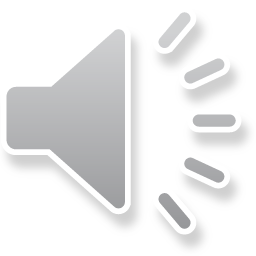 [Speaker Notes: これまでの授業でも母集団と標本ということばが出てきましたが，ここで母集団と標本の定義を述べます．
母集団とは研究の対象となっている集団，すなわちそれについての情報が求められている集団です．
標本とは母集団を代表する一部分として実際に観察されている集団です．
国勢調査のように母集団と標本がほぼ一致する場合もごくまれにありますが，ほとんどのばあい母集団の一部を取り出して，標本
にして，調査するのがふつうです．]
母集団に属する要素が無限にある母集団
工場で作られる製品
医薬品の効果を調べる対象であるヒト
実在母集団と仮説的無限母集団
（　　　　実在　　　　　　）母集団
理論的にはすべてを調査することのできる母集団
日本人全員，地球上の海水すべて
（　　　仮説的無限　　　）母集団
母集団に属する要素が無限にある母集団
工場で作られる製品
医薬品の効果を調べる対象であるヒト
農学や生物学の対象である生物は無限母集団としてふつう
扱う
農学や生物学の対象である生物は無限母集団としてふつう
扱う
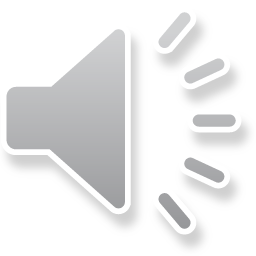 [Speaker Notes: 母集団にも２種類あります．実在母集団といって，理論的にはすべてを調査することのできる母集団です．例えば，日本人全員，地球上の海水すべてが実在母集団の例です．地球上の海水すべてを調査することは不可能ですが，理論的には調査はできます．こうした実在母集団に対して，母集団に属する要素が無限にある母集団があります．これを仮説的無限母集団といいます．例えば，工場で作られる製品，医薬品の効果を調べる対象であるヒトは仮説的無限母集団に相当します．例えば，世論調査で今度の選挙でだれに投票するかという場合の母集団は現在の有権者だけですから，理論的には全員を調査することもできます．したがって，この場合は母集団は実在母集団です．しかし，新しい風邪薬が効くか効かないかを調べる場合，これから生まれるであろう未来の人間にも効果があるかどうかを考慮するはずです．したがって，このような場合では母集団は仮説的無限母集団になります．農業や生物学の研究ではほぼ間違いなく，研究対象は仮説的無限母集団になります．]
①
ある市の市長選で有権者500名を対象にだれに投票するかを調査した
②
あるテレビ局の番組の視聴率について，20歳代300人に
尋ねた
母集団と標本
母集団　（　　　　　　　　　　　　　　　　　　　　　　　　　　　）
標本　　　（　　　　　　　　　　　　　　　　　　　　　　　　　　　）
実在母集団・仮説的無限母集団
母集団　（　　　　　　　　　　　　　　　　　　　　　　　　　　　）
標本　　　（　　　　　　　　　　　　　　　　　　　　　　　　　　　）
実在母集団・仮説的無限母集団
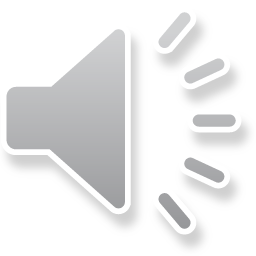 [Speaker Notes: それでは母集団と標本，そして，母集団が実在母集団であるか，仮説的無限母集団かどうかをいくつかのケースについて考えてみましょう．自分の考えをプリントに書き込んでください．答えあわせは次回の授業で行います．
①　ある市の市長選で有権者500名を対象にだれに投票するかを調査しました．母集団は何でしょうか．標本は何でしょうか？この場合，母集団は実在母集団・仮説的無限母集団のどちらでしょうか？
②　あるテレビ局の番組の視聴率について，20歳代300人に尋ねました．母集団は何でしょうか．標本は何でしょうか？この場合，母集団は実在母集団・仮説的無限母集団のどちらでしょうか？]
③
ある食品工場では，工場排水の水質保証のために１ヶ月に６回の割合で放流口から採水して排水分析をしている
④
羊に与えるえさに混ぜると成長がよくなるという薬を５匹の羊に与え，調査した
母集団と標本
母集団　（　　　　　　　　　　　　　　　　　　　　　　　　　　　）
標本　　　（　　　　　　　　　　　　　　　　　　　　　　　　　　　）
実在母集団・仮説的無限母集団
母集団　（　　　　　　　　　　　　　　　　　　　　　　　　　　　）
標本　　　（　　　　　　　　　　　　　　　　　　　　　　　　　　　）
実在母集団・仮説的無限母集団
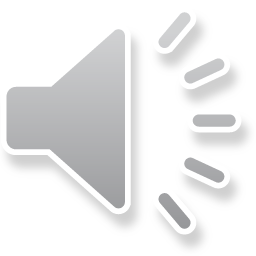 [Speaker Notes: ③　ある食品工場では，工場排水の水質保証のために１ヶ月に６回の割合で放流口から採水して排水分析をしています
母集団は何でしょうか．標本は何でしょうか？この場合，母集団は実在母集団・仮説的無限母集団のどちらでしょうか？
④　羊に与えるえさに混ぜると成長がよくなるという薬を5匹の羊に与え，調査しました．母集団は何でしょうか．標本は何でしょうか？この場合，母集団は実在母集団・仮説的無限母集団のどちらでしょうか？]
⑤
ある製薬会社は血圧を低下させる薬の候補であるＡを20匹のラットに与え，効果があることを明らかにしたので，人間への応用を考えている
⑥
ある家電メーカーでは，エアコン製造ラインで種々の不良が発生している．そこで工場から200枚の基盤を選んで調べたところ，11枚の不良品を発見した
母集団と標本
母集団　（　　　　　　　　　　　　　　　　　　　　　　　　　　　）
標本　　　（　　　　　　　　　　　　　　　　　　　　　　　　　　　）
実在母集団・仮説的無限母集団
母集団　（　　　　　　　　　　　　　　　　　　　　　　　　　　　）
標本　　　（　　　　　　　　　　　　　　　　　　　　　　　　　　　）
実在母集団・仮説的無限母集団
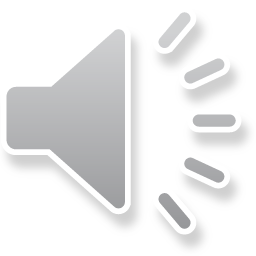 [Speaker Notes: ⑤　ある製薬会社は血圧を低下させる薬の候補であるＡを20匹のラットに与え，効果があることを明らかにしたので人間への応用を考えています．
母集団は何でしょうか．標本は何でしょうか？この場合，母集団は実在母集団・仮説的無限母集団のどちらでしょうか？
⑥　ある家電メーカーでは，エアコン製造ラインで種々の不良が発生している．そこで工場から200枚の基盤を調べたところ，11枚の不良品を発見した．
母集団は何でしょうか．標本は何でしょうか？この場合，母集団は実在母集団・仮説的無限母集団のどちらでしょうか？
よくある誤解に母集団に対して何パーセント調べるとよいという人がいます．これは間違いです．標本数だけで（母集団が無限大であろうと），ほとんど精度が決定することが統計学で証明されています．]
標本から仮説的無限母集団を推測
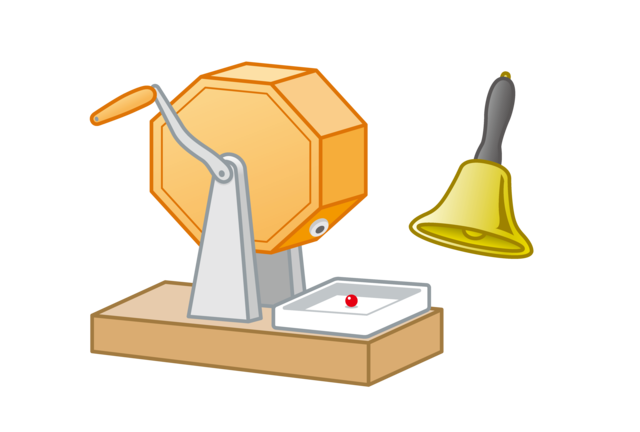 サンプリングのパラドックス
未知の母集団なのに正しく標本を無作為抽出したとわかるのか？

ある標本（患者）：どのような集団にまで一般化してよいだろうか？
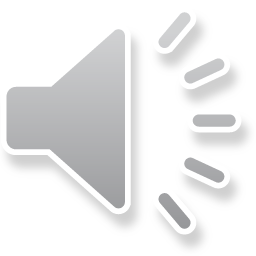 [Speaker Notes: ここでサンプリングのパラドックスについて説明します．そもそもわたしたちは未知の母集団がどうなっているかを調べるために，その母集団の一部を無作為に取り出した標本を調査します．その標本が母集団を忠実に代表している無作為抽出標本でないと問題があるのですが，そもそも中身のわかっていない母集団から無作為に抽出できるのか？という問題があります．実在母集団ならそのすべてをガラガラ抽選器に入れるようなやり方で無作為抽出することも可能かもしれません．しかし，仮説的無限母集団になりますと，標本を無作為に選んだのかどうかは難しい問題です．これを完全に解決することは不可能ですが，研究者はこのことを肝に銘じて，研究しなければならないのです．さて，逆に標本が先に決まって，母集団をあとから考えるようなケースもあります．患者がたくさん来るお医者さんの場合，自分のところに来た患者が標本です．ではその母集団は？自分の患者から導いた結論をどのような集団にまで一般化してよいのでしょうか？]
標本が先にあることもある
ふつうは母集団を想定してから，標本を取り出す

しかし，標本が先にあって，それにふさわしい母集団を考えることもある
質問　病院にやってきた患者が標本としよう．それぞれの医者の事例についてどんな偏りが考えられるだろうか？

①　高血圧専門の医者なら・・・

②　小児科医なら・・・

　この医師は自分の標本（やってきた患者）にふさわしい母集団を考えることになる．
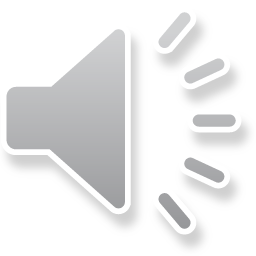 [Speaker Notes: つまりふつうは母集団を想定してから，標本を取り出すものです．しかし，標本が先にあって，それにふさわしい母集団を考えることもあります．
質問　病院にやってきた患者が標本としましょう．それぞれの医者の事例についてどんな偏りが考えられるでしょうか？
①　高血圧専門の医者なら・・・，次に②　小児科医なら・・・どうでしょうか？
この医師は自分の標本（やってきた患者）にふさわしい母集団を考えることになります．
自分の答えをプリントに書いてください．次回の授業でグループで議論する材料とします．]